МБОУ СОШ №18 г.Костромы
Тема: Дедушкина медаль
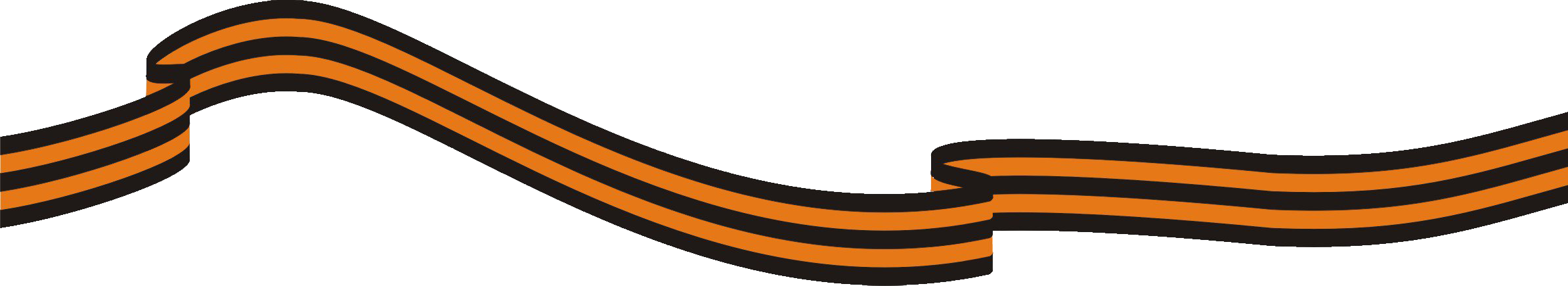 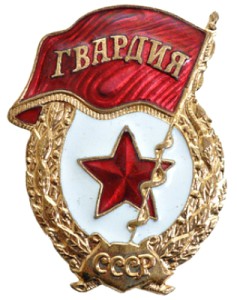 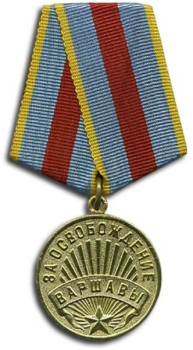 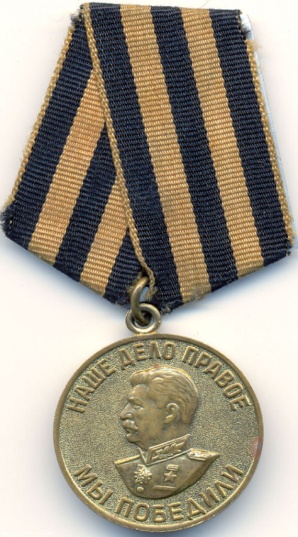 Участник проекта: ученица 7 В класса
МБОУ СОШ №18 г.Костромы
Корнева Мария
Руководитель проекта: учитель русского языка и литературы 
Воробьёва Наталья Борисовна
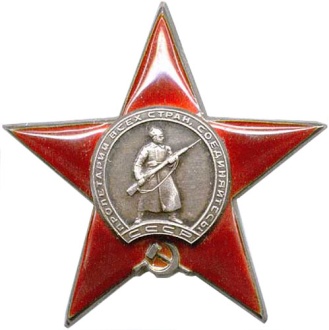 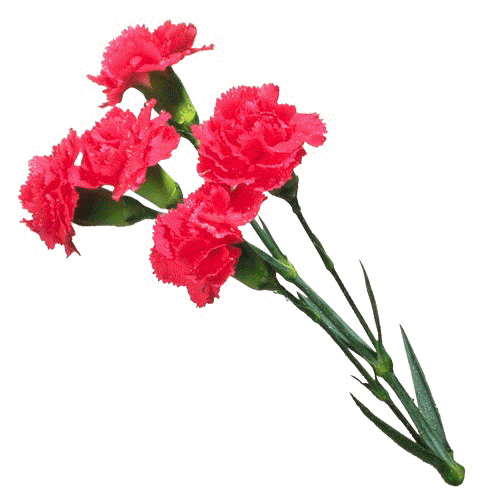 2020 год
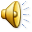 Цель моего  проекта :
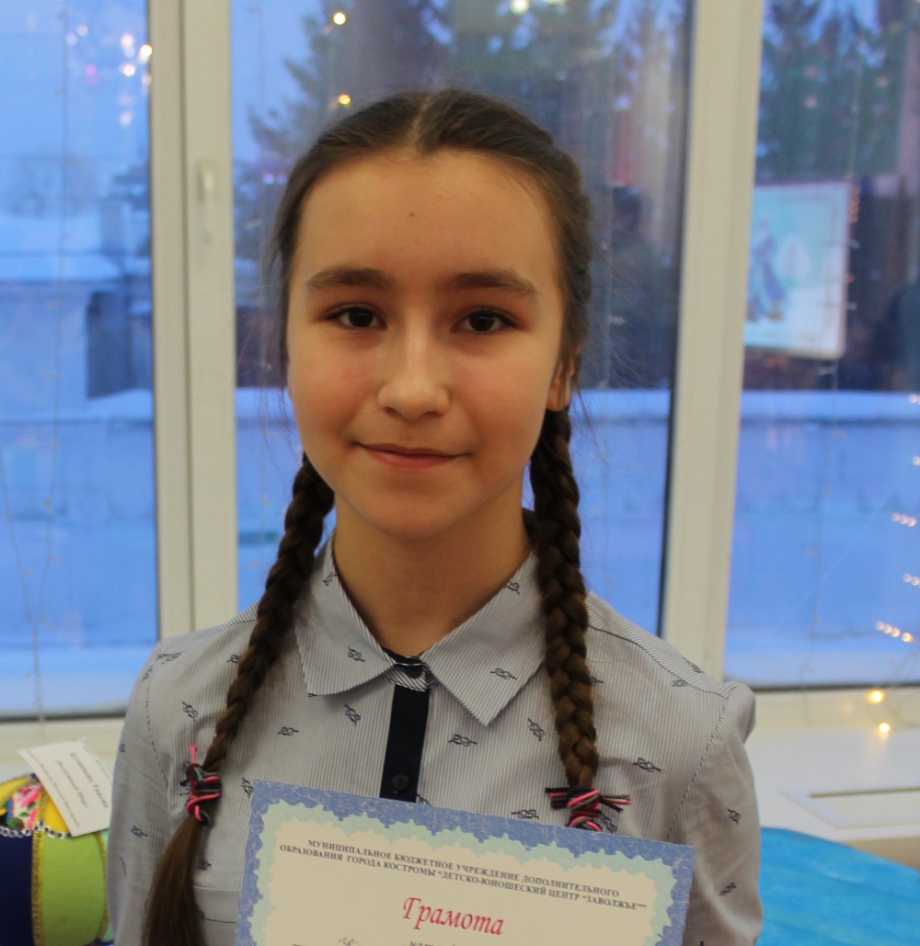 1.Собрать и сохранить информацию об участии в ВО войне моего прадедушки. Выявить его военную историю.
2.Вести поисковую работу по поиску информации. Способствовать воспитанию социально – активного человека, гражданина и патриота своей Родины.
 Задачи:
 1. Углубить знания о реальной истории  Великой Отечественной войны.        
 2. Передача нравственных  ценностей поколений, создание условий для общения старшего поколения с младшим.
Актуальность  темы:
Сегодня, в канун 75- летия Победы, мы чествуем героическое поколение, прошедших самую тяжёлую войну. Откликнувшись на призыв Родины, они встали на защиту, выстояли и победили. Их личное мужество и отвага, проявленные в боях за независимость нашей Родины, вписаны золотыми буквами в славную летопись нашей истории. Мы благодарные потомки героев Великой Отечественной войны всегда будем помнить ратный подвиг тех, кто в годину испытаний отстоял право нашего народа на свободу и независимость. Нет ни одной семьи в нашей необъятной стране, которую бы война обошла стороной.
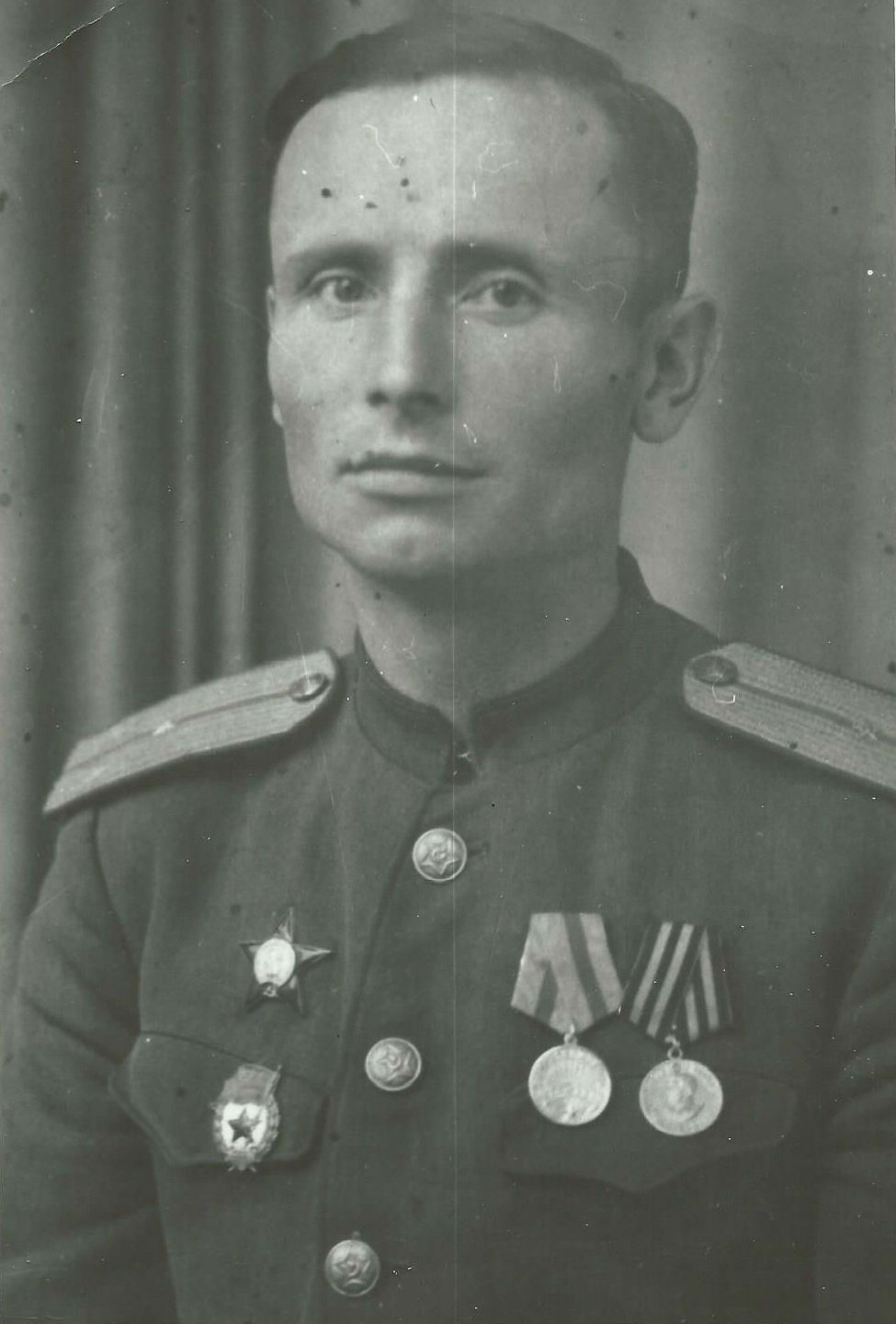 В моей семье прадедушка, Петр Иванович, прошёл Великую Отечественную войну с первого до последнего дня. В настоящее время его уже нет в живых. 
И с каждым годом Ветеранов войны становятся меньше и поэтому мы должны знать и заботиться о них, побольше узнавать и собирать материал о подвигах Ветеранов.
Началась Великая Отечественная война
Началась 22 июня 1941 года Великая Отечественная война, которая длилась 1418 дней и ночей.
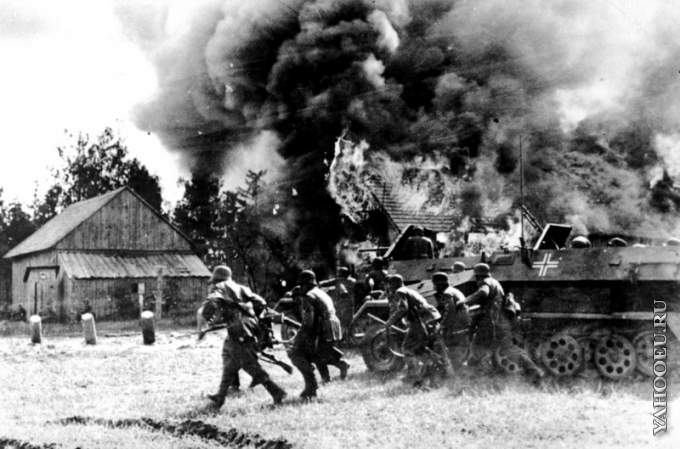 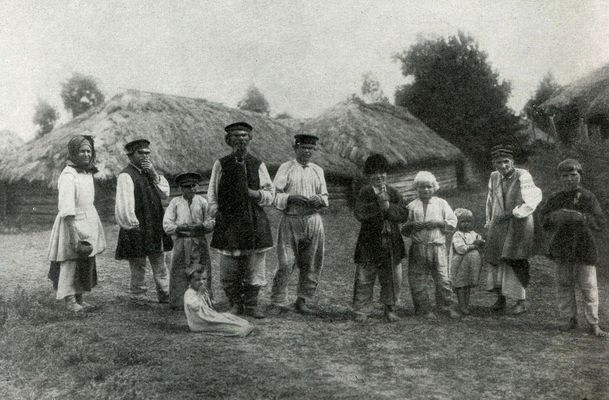 1941 год
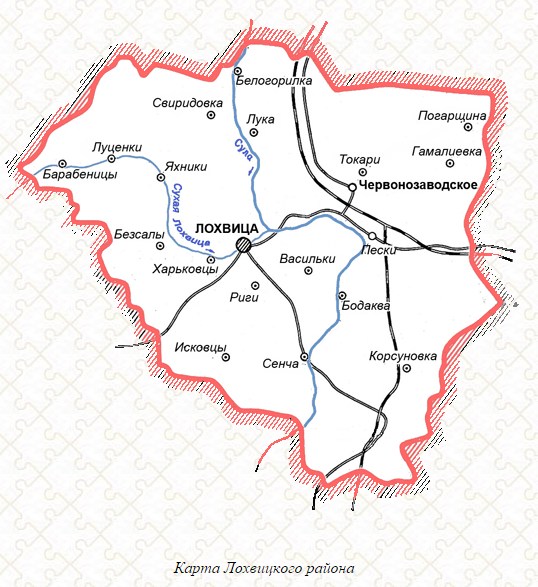 Мой прадедушка Качанов Петр Иванович родился в 1913 году в селе Белогорилка, Лохвицкого района, Полтавской области. В  Красную армию был призван в июле 1941 в возрасте 30 лет.
Знак ГВАРДИЯ
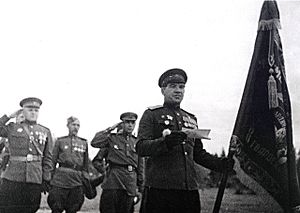 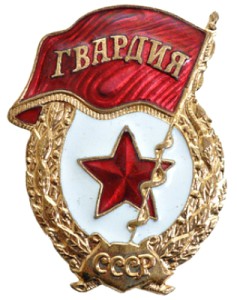 Командующий армией В. И. Чуйков принимает гвардейское знамя армии. Март 1943 г.
Мой прадедушка в 1943 году был награжден значком «Гвардейца».Он относился к 8-ой гвардейской армии, которая была создана 5 мая 1943 года. При переформировании и доукомплектовании армия дислоцировалась в районе городов Купянск Харьковской области и Сватово Луганской области Украины.
Медаль "За освобождение Варшавы"
Мой прадедушка Петр Иванович в составе 8-ой гвардейской армии участвовал в освобождении Варшавы 14-17 января 1945 г.За это он был награжден медалью «За освобождение Варшавы».
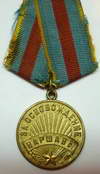 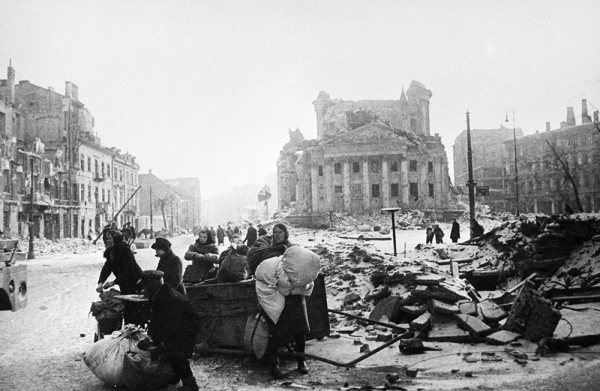 Медаль "За победу над Германией в Великой Отечественной Войне 1941-1945 гг."
Мой прадедушка встретил победу в Берлине. Войну закончил в звании старшего лейтенанта. Был награжден медалью «За победу над Германией в Великой Отечественной Войне 1941-1945 гг»
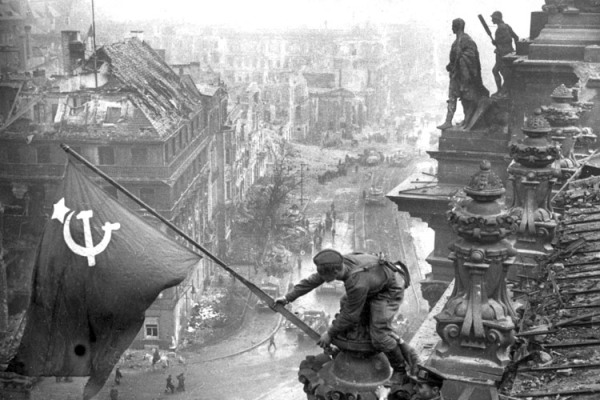 Орден Красной Звезды
За проявленную воинскую доблесть и героизм был награжден Орденом Красной Звезды.
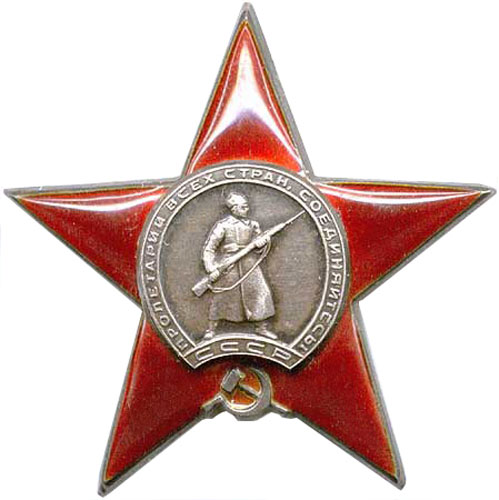 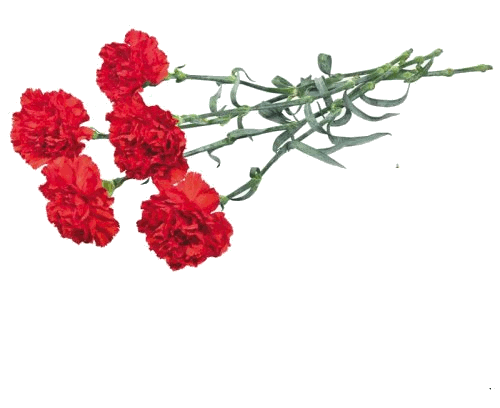 Никто не забыт, ничто не забыто!
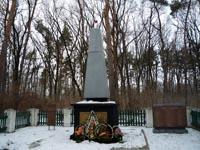 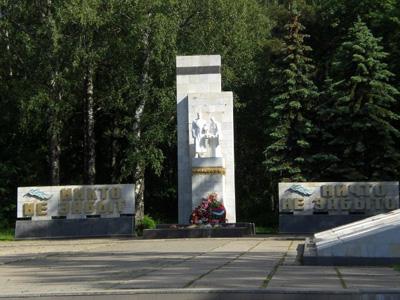 Обелиск «Вечная слава борцам, погибшим в борьбе с немецко-фашистскими оккупантами» г.Лохвица, Украина
Памятник Вечно живым г.Лохвица, Украина
Мемориал «Вечный огонь». г.Кострома
Вернувшись с войны, мой прадедушка прожил долгую и счастливую жизнь: женился, вырастил троих детей, дождался внуков.
Я считаю, нам многому нужно поучится  у поколения  наших «дедов и прадедов»: стойкости, мужеству, воле к Победе.
Я горжусь своим прадедушкой!!!!
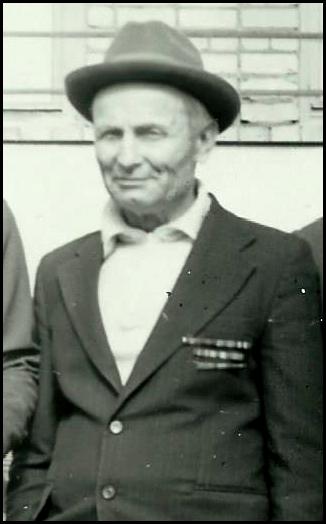 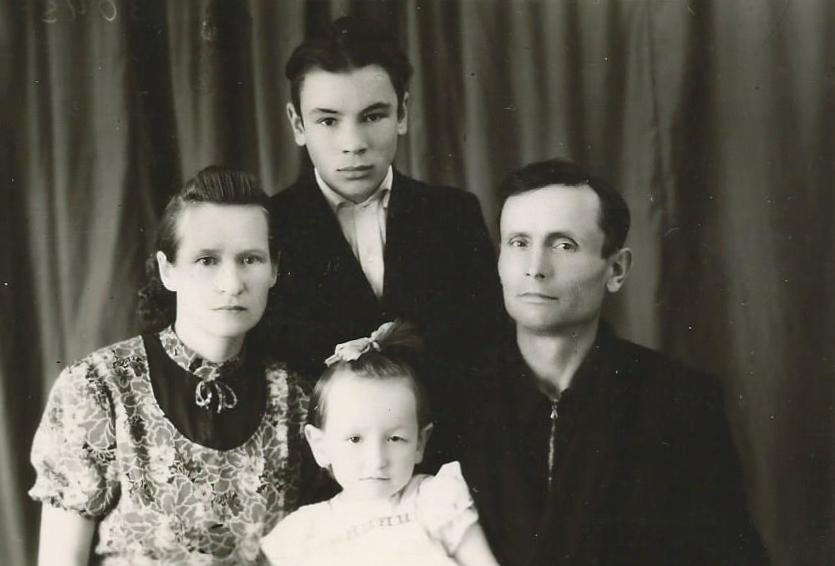 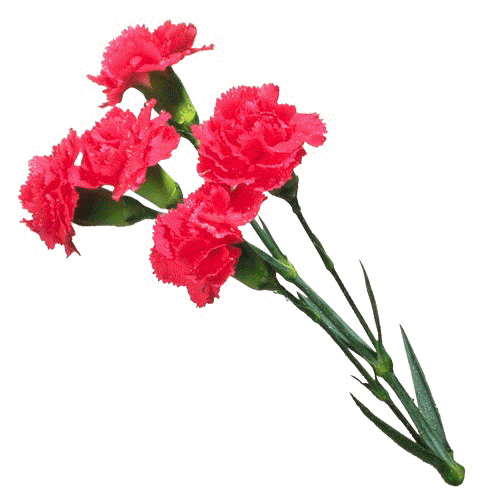 Интернет ресурсы
МУЗЫКА:
ФОТО:

5 слайд: 
https://infourok.ru/
present5.com
6 слайд:
https://our-travels.info/
7 слайд:
https://infourok.ru/
8 слайд:
https://paylas.io/
11 слайд:
http://plazdarm.ru/
Ансамбль им. А.В.Александрова
«Священная война» (минус)
https://x-minus.me